Цель внедрения инновационного проекта :
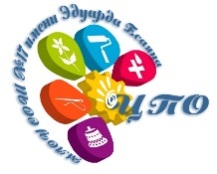 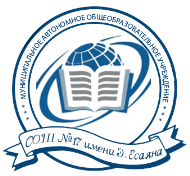 Стажировка
разработка и создание условий, обеспечивающих ориентацию старшеклассников на профессии, востребованные в Краснодарском крае, и позволяющих учащимся получить данные профессии параллельно с освоением основной образовательной программы ООО и СОО
МАОУ СОШ №17 имени Эдуарда Есаяна с. Архипо-Осиповка г-к Геленджик Краснодарского края
Консультации, семинары-практикумы для педагогов
Наставничество, методическое сопровождение
Инновационная модель центра профессионального обучения старшеклассников сельской школы
Формы работы по диссеминации опыта
Авторы: Батищева Елена Вячеславовна,  Комарова Татьяна Михайловна
Мастер-классы для педагогов
Использование социальных сетей
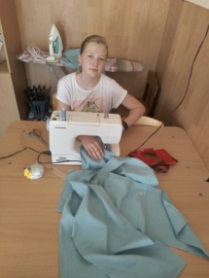 Анкетирование обучающихся,  педагогов и родителей
Швея
(обучили 25 школьниц)
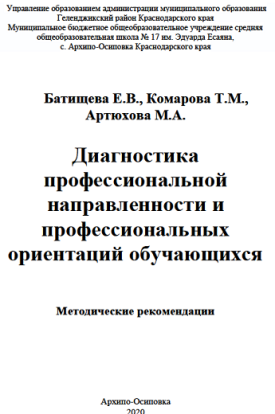 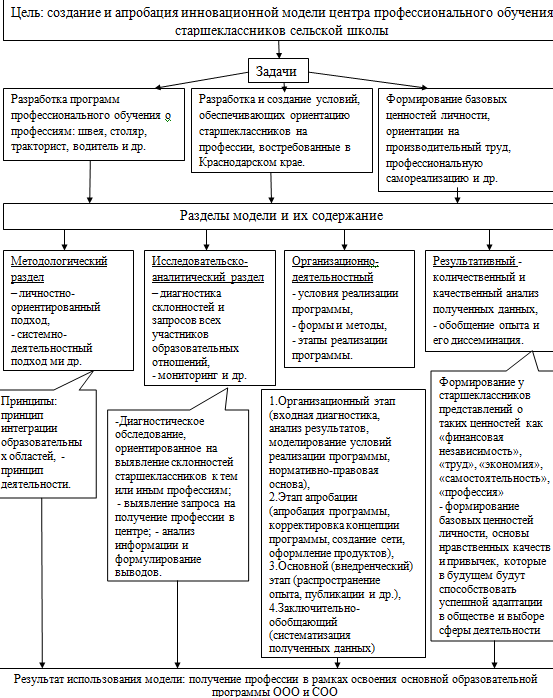 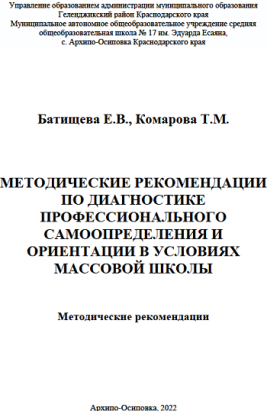 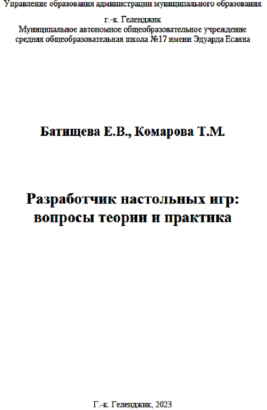 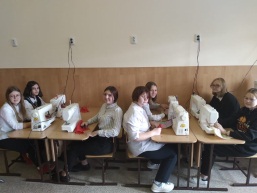 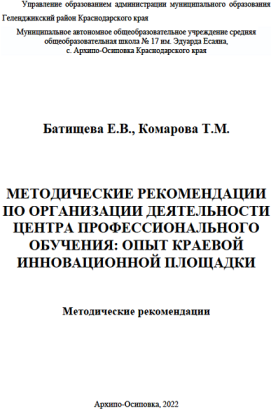 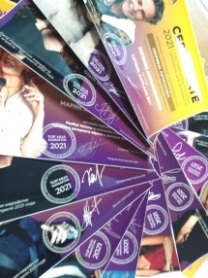 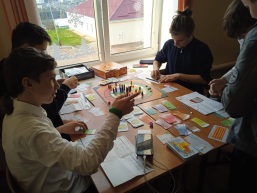 Разработчик настольных игр
(обучили 12 школьников)
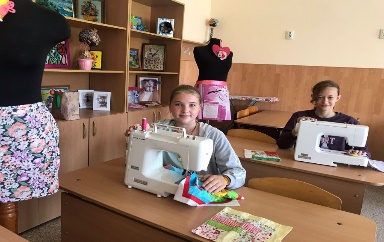 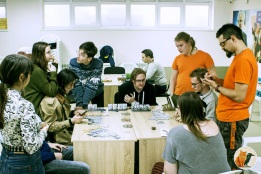 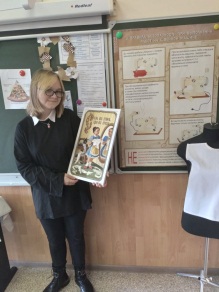 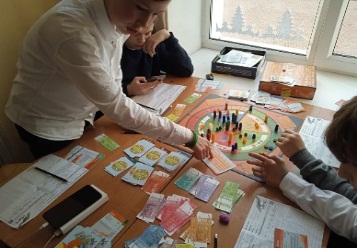 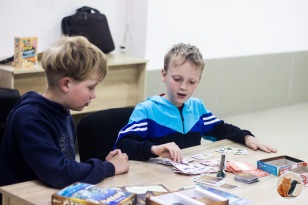 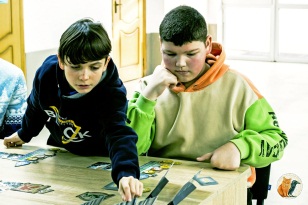 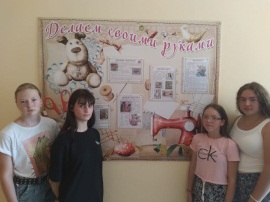 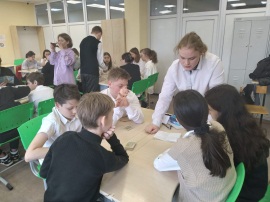